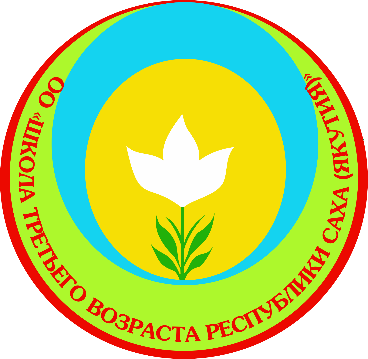 Общественная организация  
            «Школа третьего возраста Республики Саха (Якутия)»
Социальный туризм для граждан пожилого возраста в условиях Северагг.г. Якутсгк
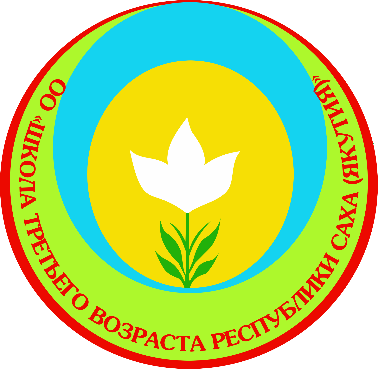 Общественная организация Школа третьего возраста Республики Саха (Якутия)
Цель проекта - повышение доступности туристских услуг для пожилых граждан с целью продления их активного долголетия.

Задачи проекта:
Социализация граждан пожилого возраста и инвалидов
Поддержание интереса граждан к различным видам активного отдыха
Приобщение граждан к изучению истории родного края, знакомству с памятниками архитектуры
Расширение границ информационного и досугового пространства граждан
Укрепить физическое здоровье путем занятия умеренной физической активностью, а именно участием в пеших и водных походах
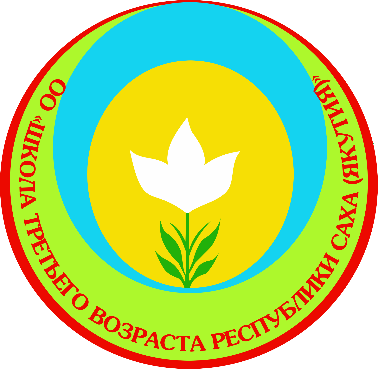 Речной круизный тура на Национальный парк Ленские столбы
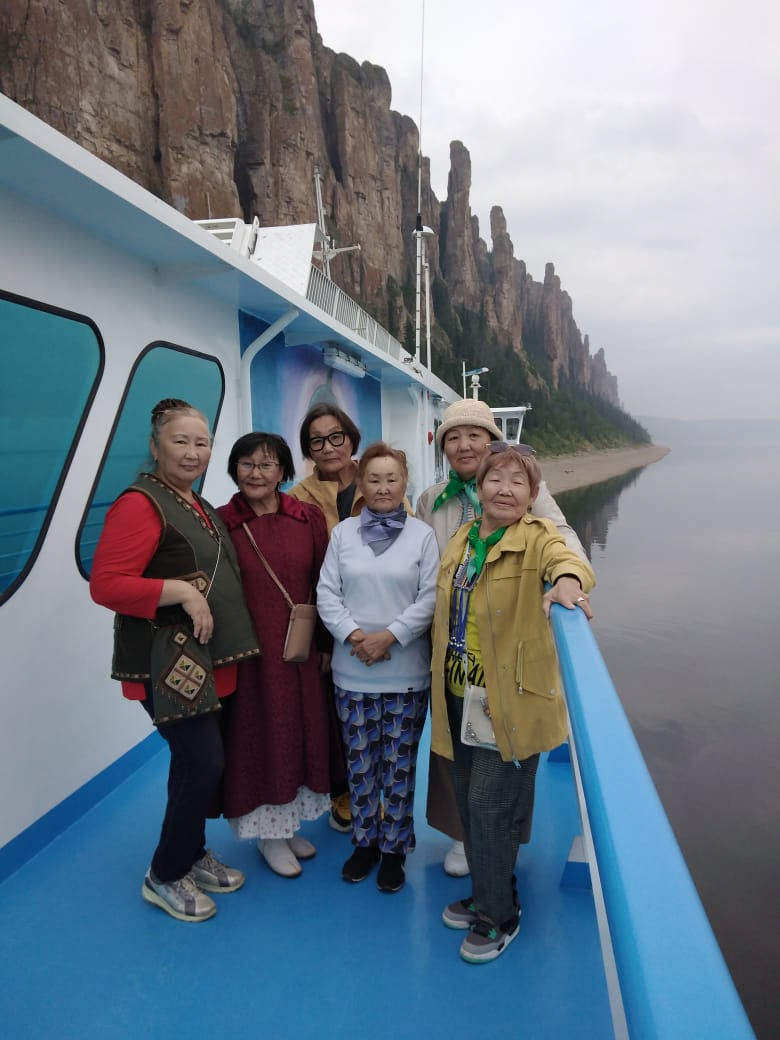 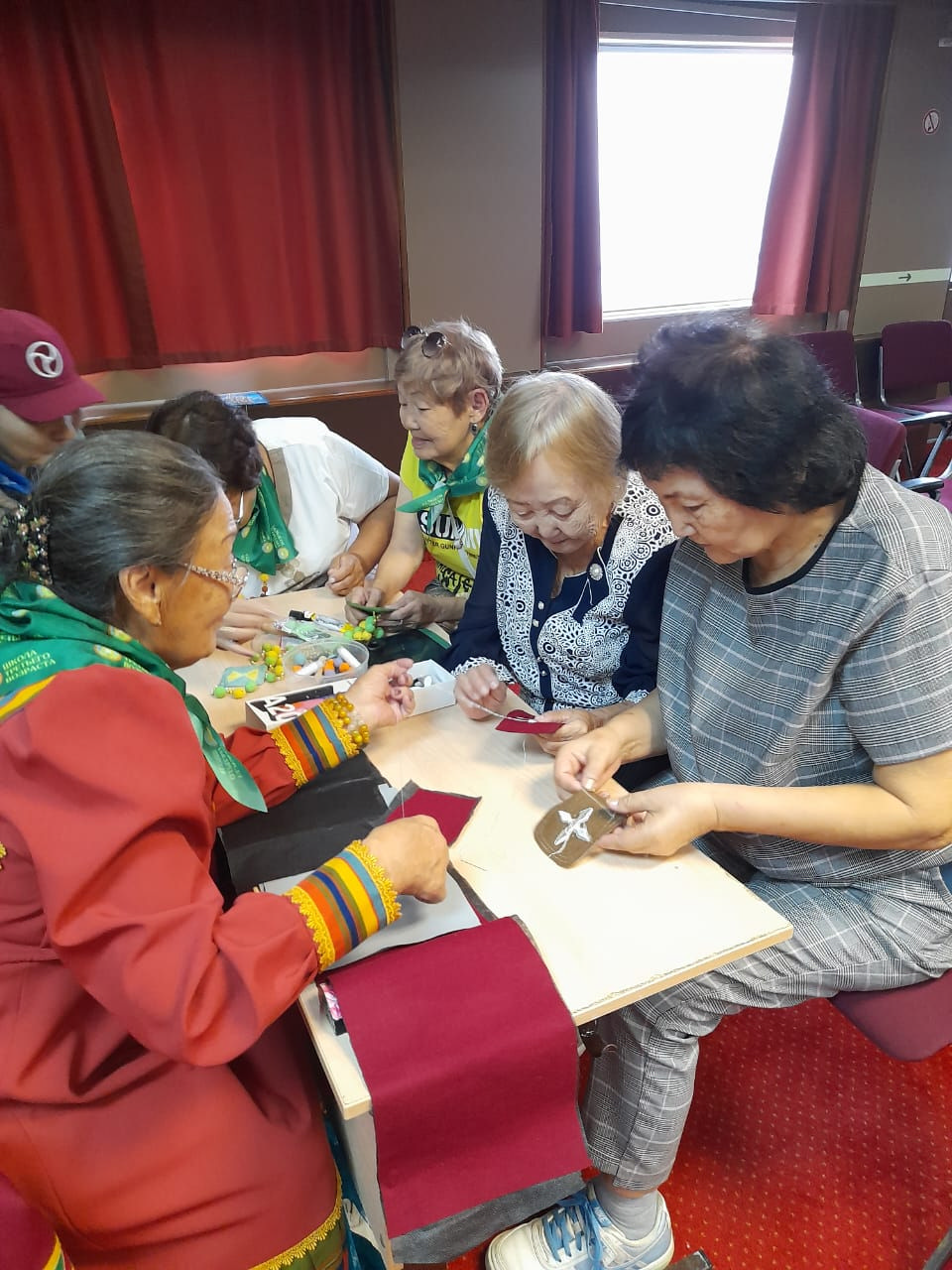 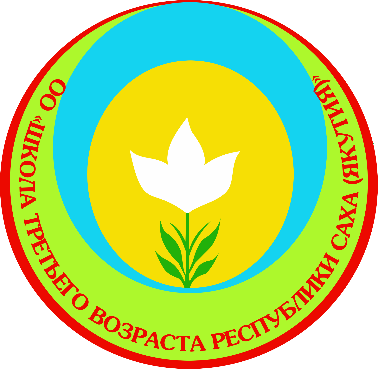 Организация и проведение экскурсий, туристических походов
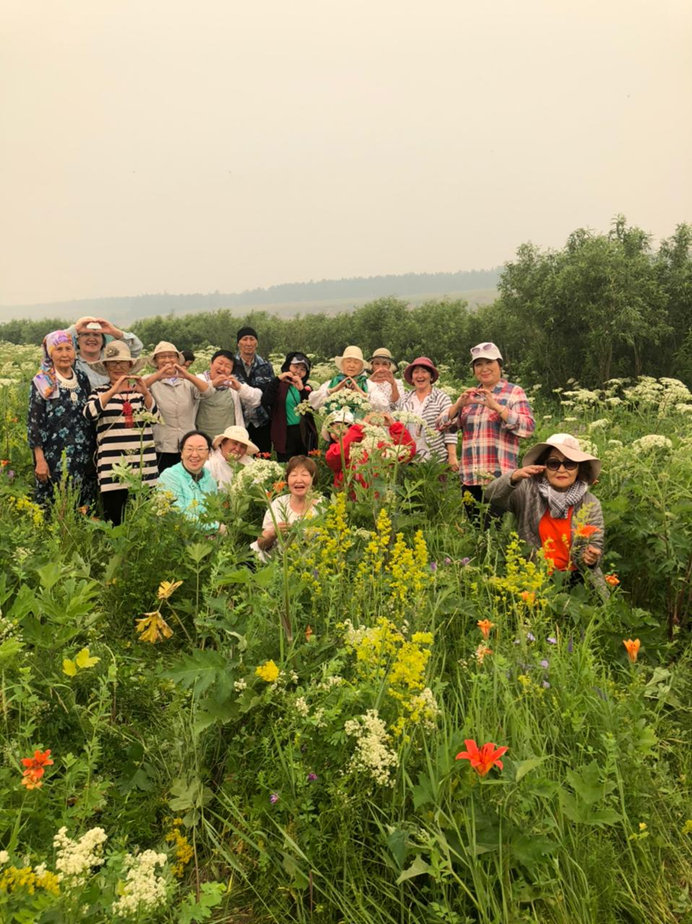 46
280
1877
280
Сплав по реке Амма
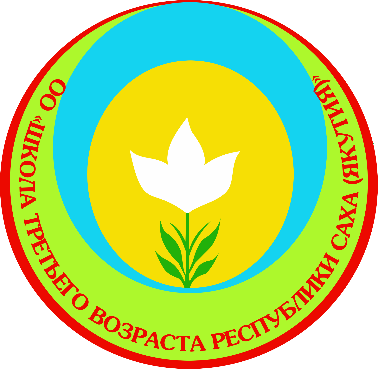 Познавательный цикл «Достопримечательности любимого города Якутска»
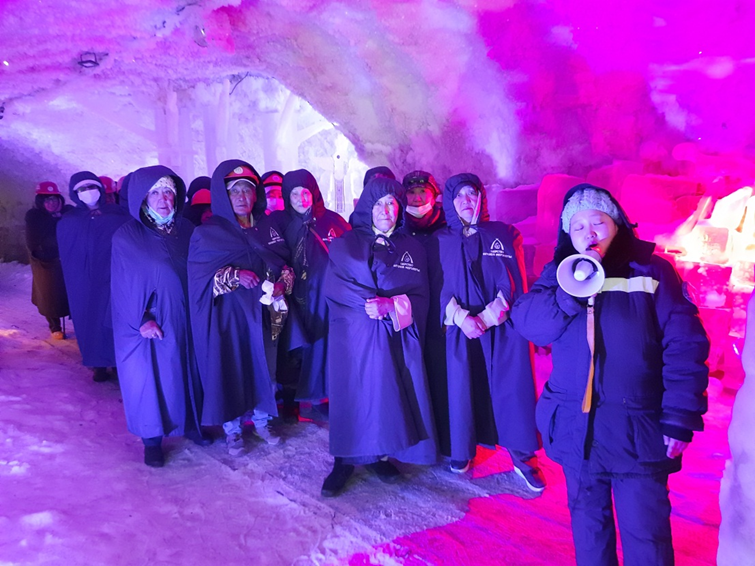 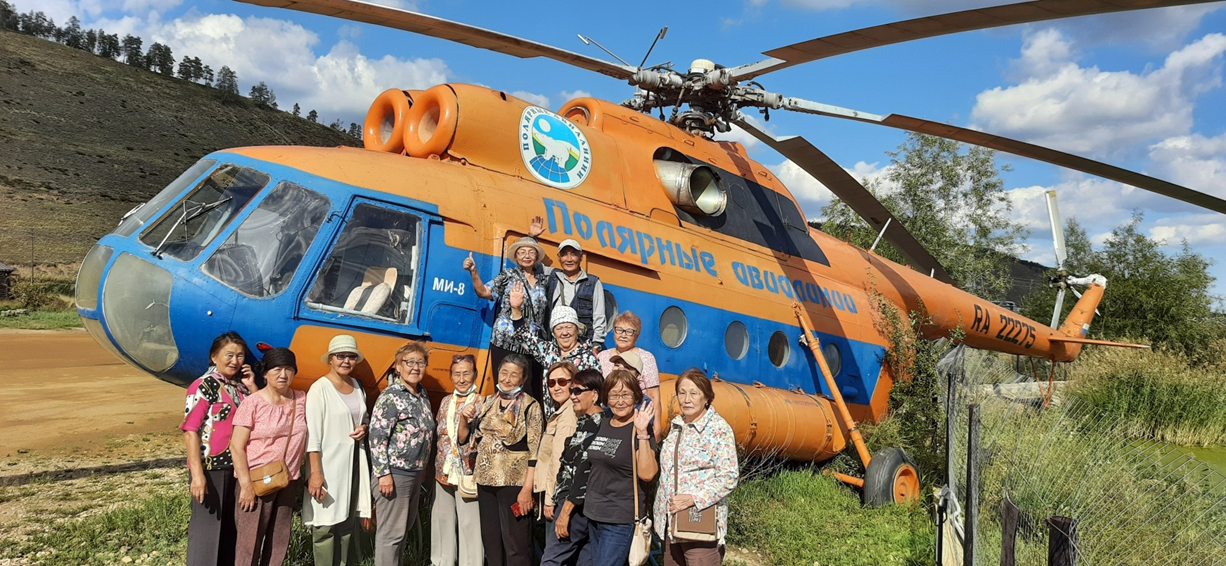 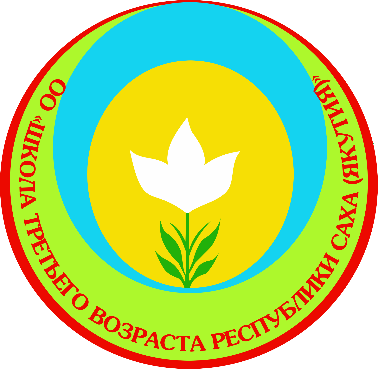 Познавательный цикл «Достопримечательности любимого города Якутска»
О выделении средств на призы корпоративного конкурса
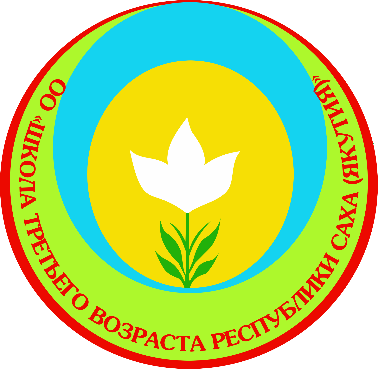 Один день на природе
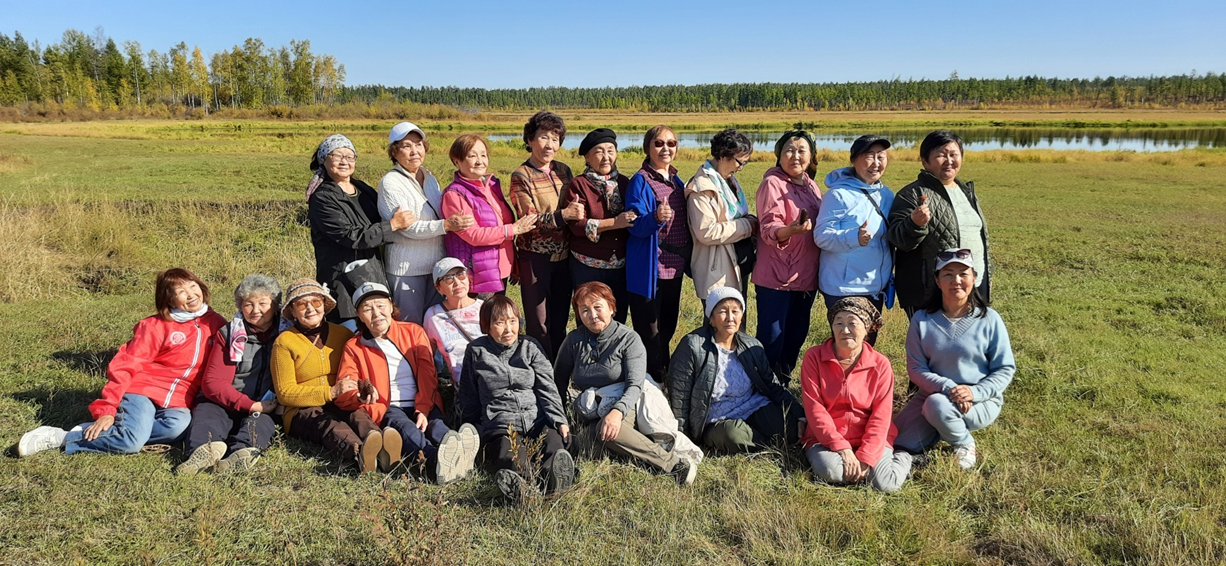